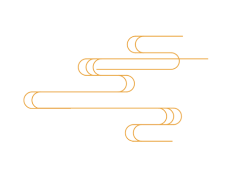 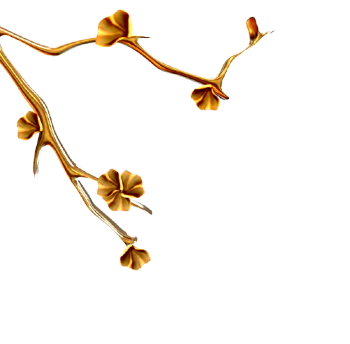 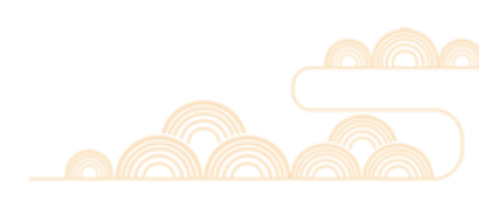 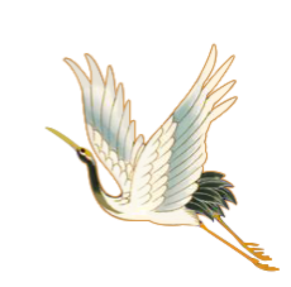 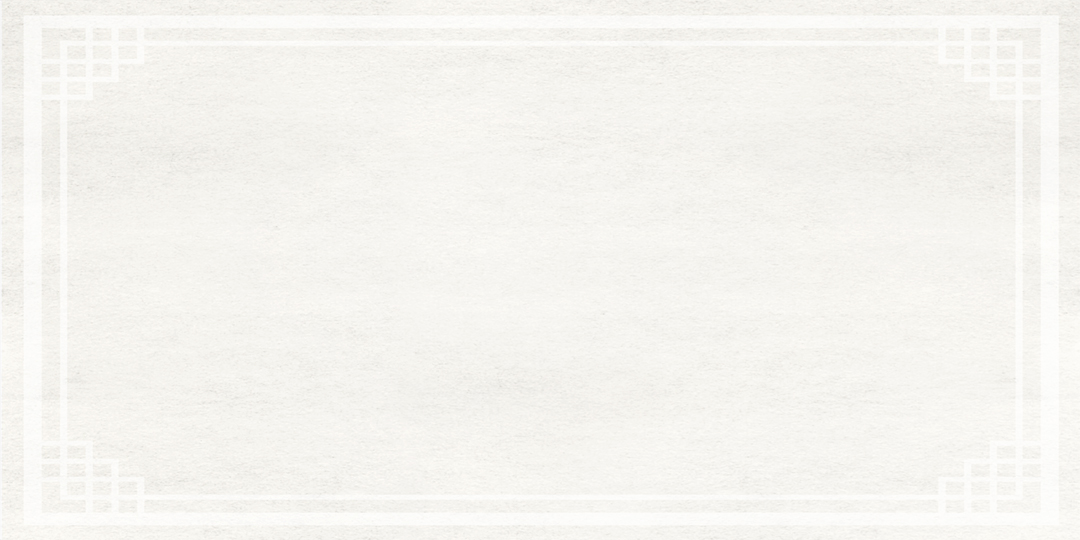 LOGO
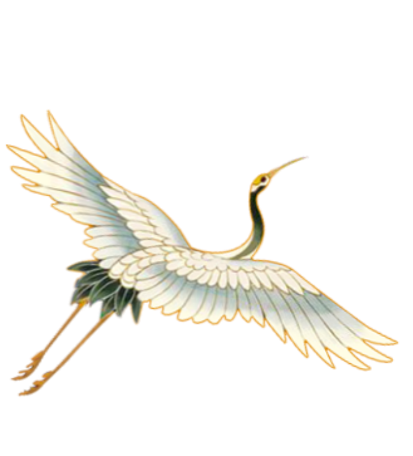 Free
PPT Templates
Insert the Subtitle of Your Presentation
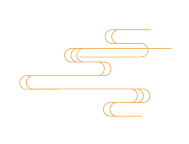 Report ：freeppt7.com
XX.XX.20XX
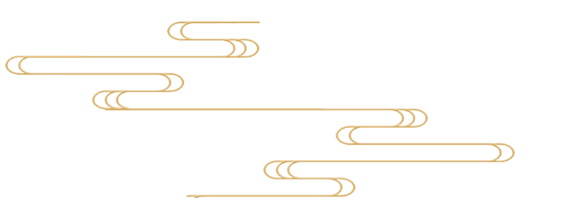 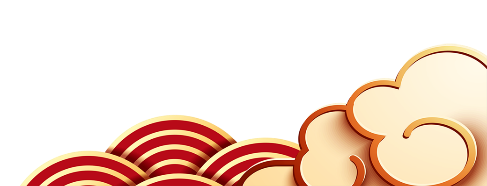 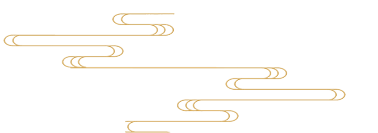 行业PPT模板http://www.freeppt7.com/hangye/
CONTENTS
01
02
03
04
Add title text
Add title text
Add title text
Add title text
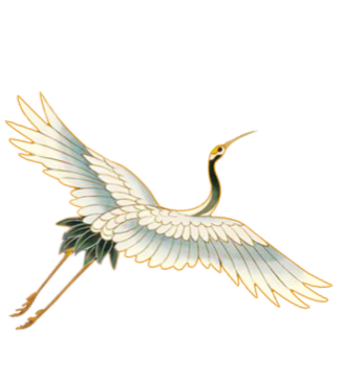 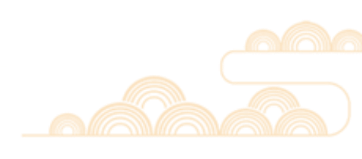 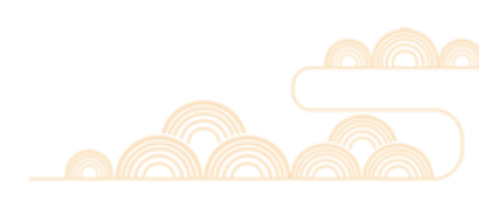 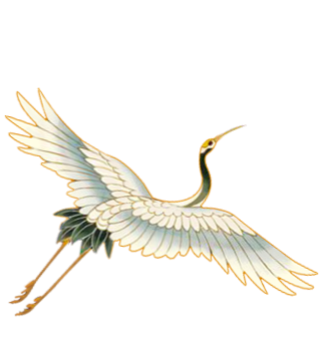 01
Add title text
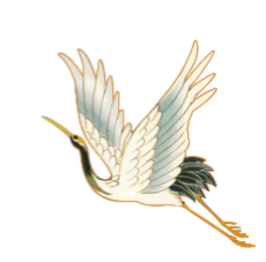 Click here to add content, content to match the title.
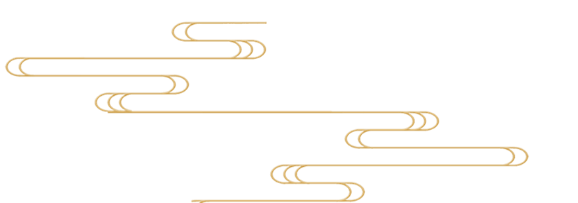 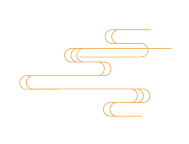 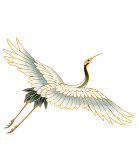 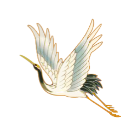 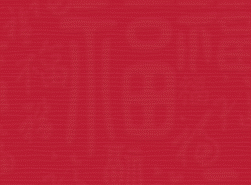 Add title text
Add title text
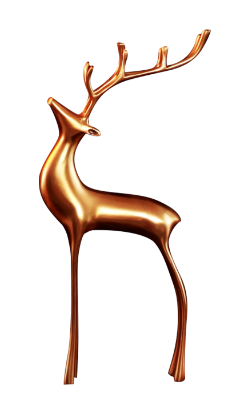 Click here to add text content, such as keywords, some brief introductions, etc.
Click here to add text content, such as keywords, some brief introductions, etc.
Click here to add text content, such as keywords, some brief introductions, etc.
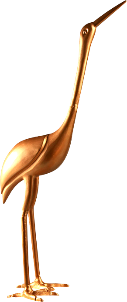 Add title text
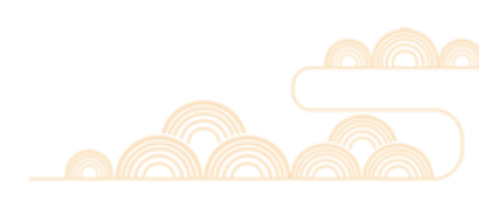 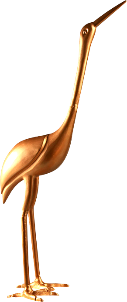 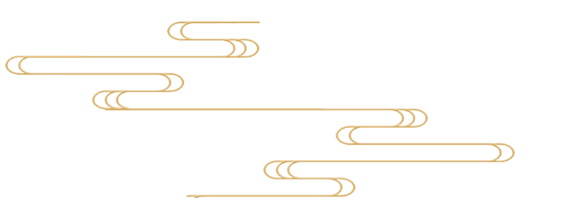 1
2
3
4
Add title text
Add title text
Add title text
Add title text
Click here to add content, content to match the title.
Click here to add content, content to match the title.
Click here to add content, content to match the title.
Click here to add content, content to match the title.
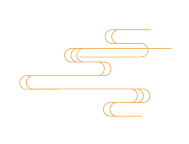 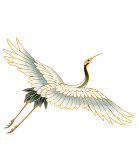 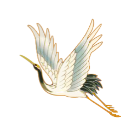 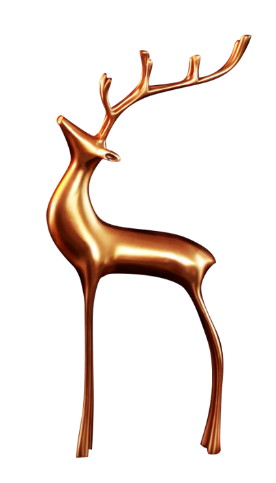 Add title text
3
Add title text
1
Add title text
Click here to add content, content to match the title.
Click here to add content, content to match the title.
4
Add title text
Add title text
2
Click here to add content, content to match the title.
Click here to add content, content to match the title.
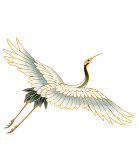 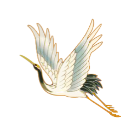 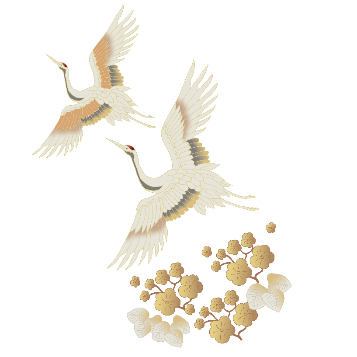 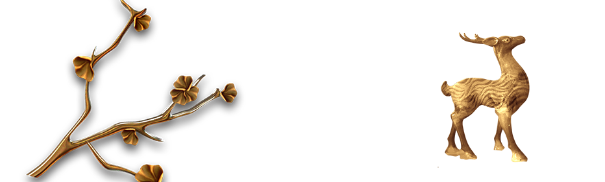 01
02
03
Add title text
Add title text
Add title text
Add title text
Click here to add content, content to match the title.
Click here to add content, content to match the title.
Click here to add content, content to match the title.
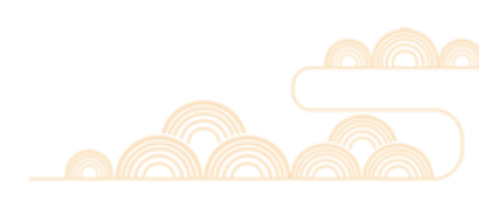 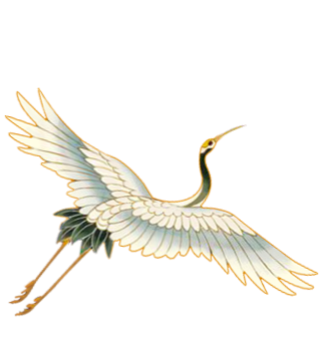 02
Add title text
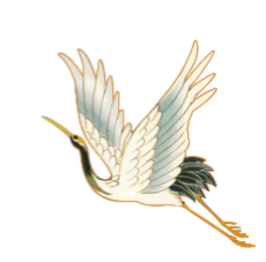 Click here to add content, content to match the title.
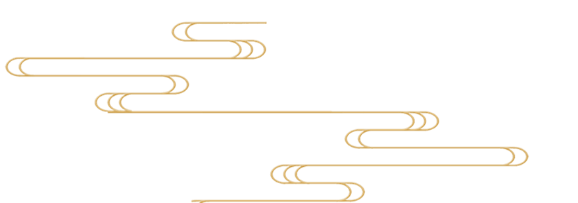 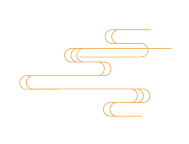 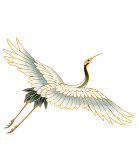 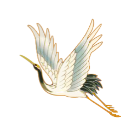 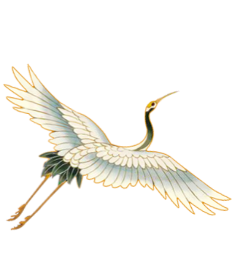 75%
55%
55%
40%
40%
35%
39%
Add title text
30%
2024
2022
2028
2025
2029
2023
2026
2027
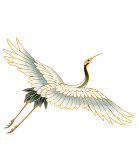 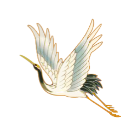 Add title text
Add title text
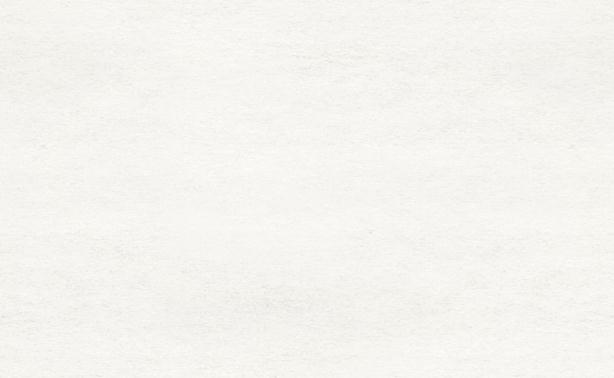 Click here to add content, content to match the title.
Click here to add content, content to match the title.
Add title text
Text
Text
Text
Text
Add title text
Add title text
Add title text
Add title text
Click here to add content, content to match the title.
Click here to add content, content to match the title.
Click here to add content, content to match the title.
Click here to add content, content to match the title.
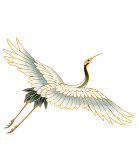 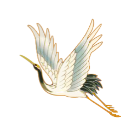 69%
80%
82%
40%
Add title text
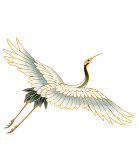 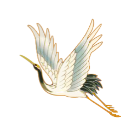 Add title text
Add title text
Click here to add content, content to match the title.
Click here to add content, content to match the title.
Add title text
69%
78%
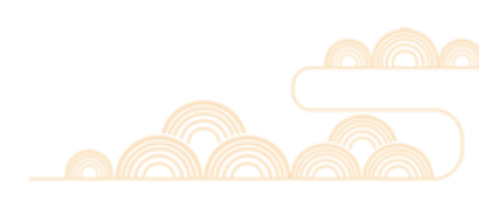 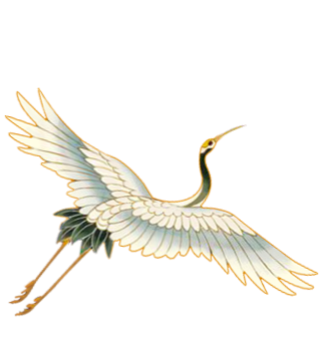 03
Add title text
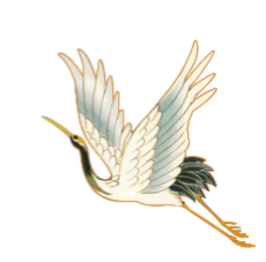 Click here to add content, content to match the title.
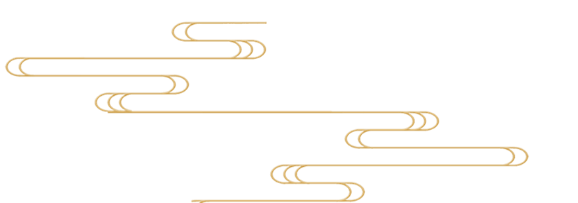 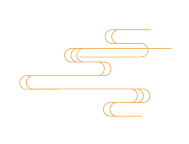 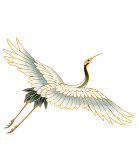 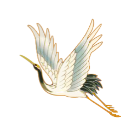 Add title text
Add title text
Click here to add text content, such as keywords, some brief introductions, etc.
Click here to add text content, such as keywords, some brief introductions, etc.
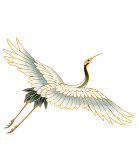 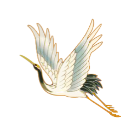 Add title text
Add title
Add title
Add title
Add title
Click here to add content, content to match the title.
Click here to add content, content to match the title.
Click here to add content, content to match the title.
Click here to add content, content to match the title.
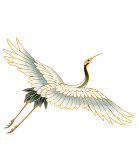 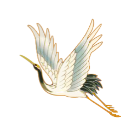 Add title text
Click here to add text content, such as keywords, some brief introductions, etc.
Add title text
Add title text
Add title text
1
Click here to add content, content to match the title.
Click here to add content, content to match the title.
2
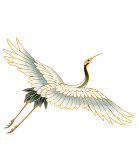 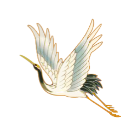 Add title text
Add title text
Add title text
Click here to add text content, such as keywords, some brief introductions, etc.
Click here to add text content, such as keywords, some brief introductions, etc.
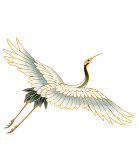 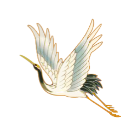 Add title text
Add title text
Click here to add text content, such as keywords, some brief introductions, etc.
Click here to add text content, such as keywords, some brief introductions, etc.
Add title text
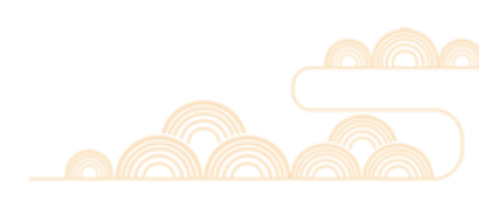 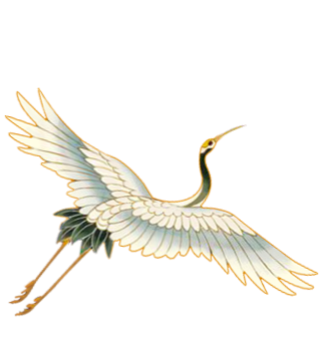 04
Add title text
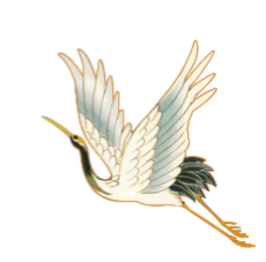 Click here to add content, content to match the title.
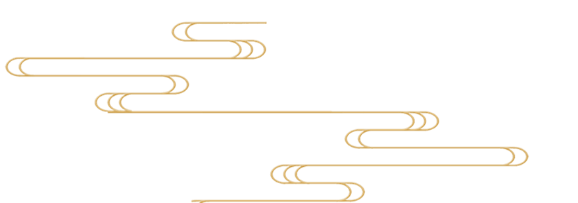 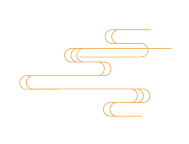 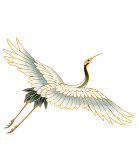 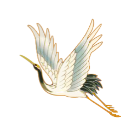 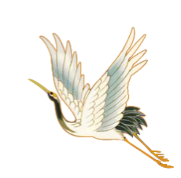 Add title text
Add title text
Click here to add text content, such as keywords, some brief introductions, etc.Click here to add text content, such as keywords, some brief introductions, etc.
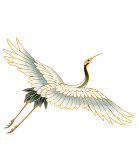 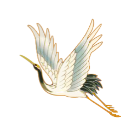 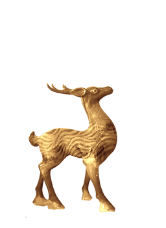 Add title text
1
2
3
4
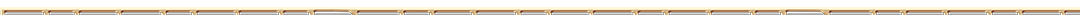 Add title text
Add title text
Add title text
Add title text
Click here to add content, content to match the title.
Click here to add content, content to match the title.
Click here to add content, content to match the title.
Click here to add content, content to match the title.
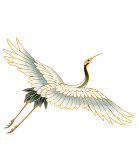 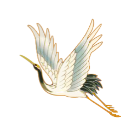 Add title text
Click here to add content, content to match the title.
Add title text
1
2
Add title text
Click here to add content, content to match the title.
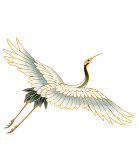 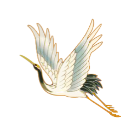 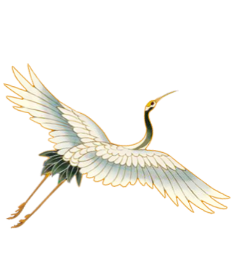 20XX
20XX
20XX
20XX
20XX
Click here to add content, content to match the title.
Click here to add content, content to match the title.
Add title text
Click here to add content, content to match the title.
Click here to add content, content to match the title.
Click here to add content, content to match the title.
We respect your valuable time with freeppt7!
If you have any questions, please reach us
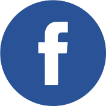 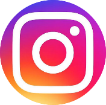 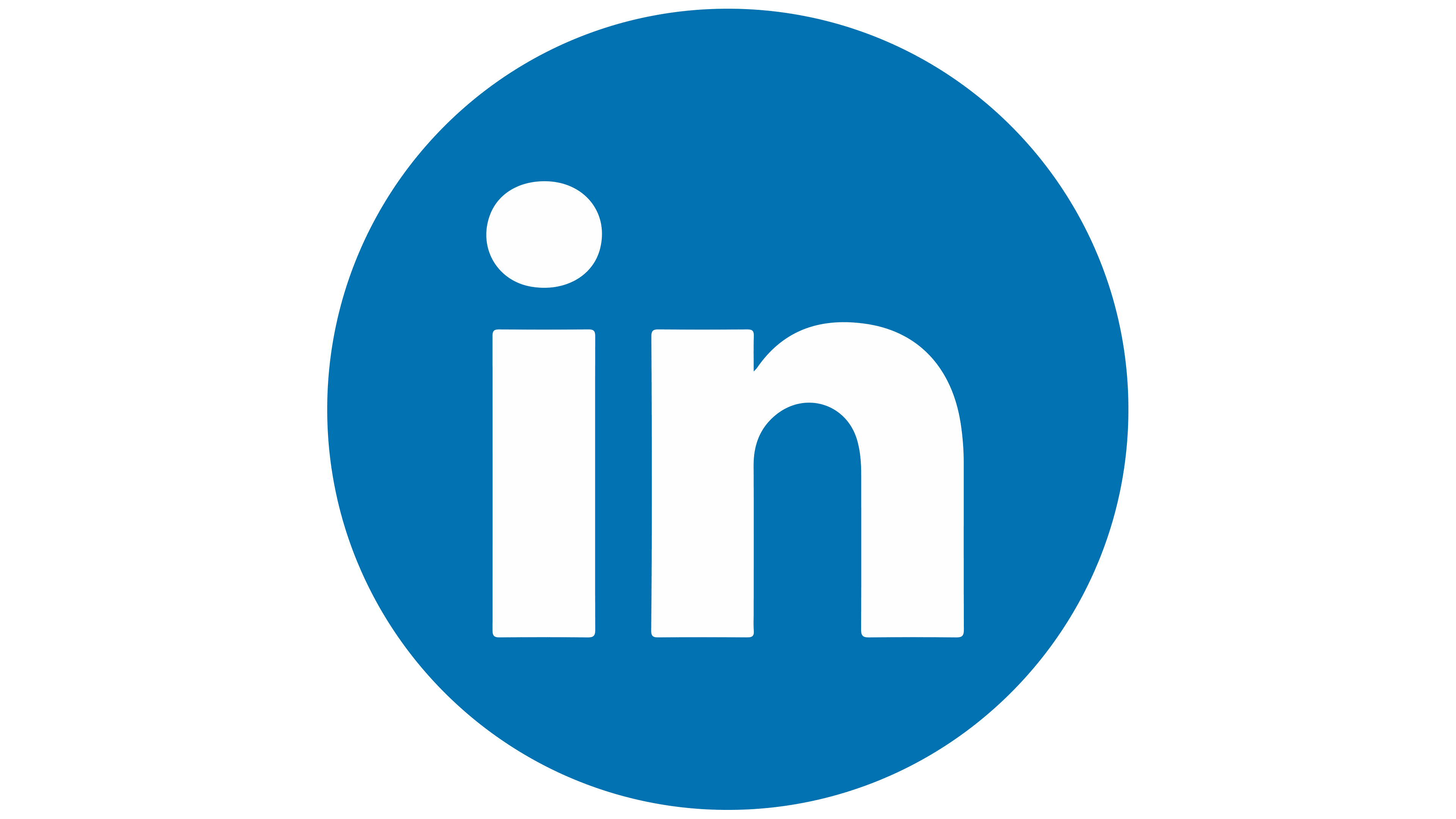 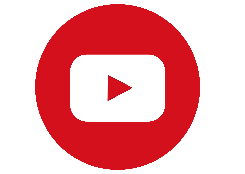 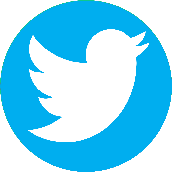 Do you have a design request, please visit our redesign page.
CREDIT: Freeppt7.com created this PowerPoint template.
Let this slide be kept for attribution.
www.freeppt7.com
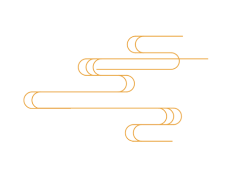 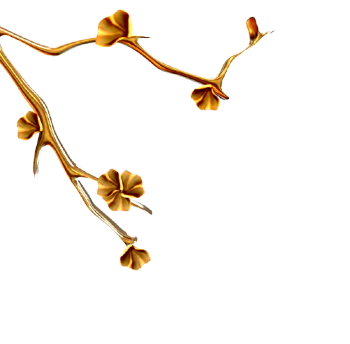 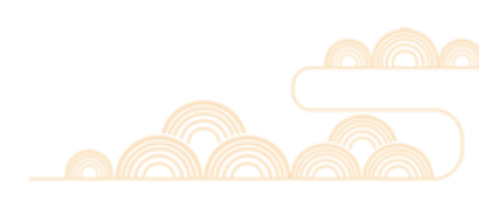 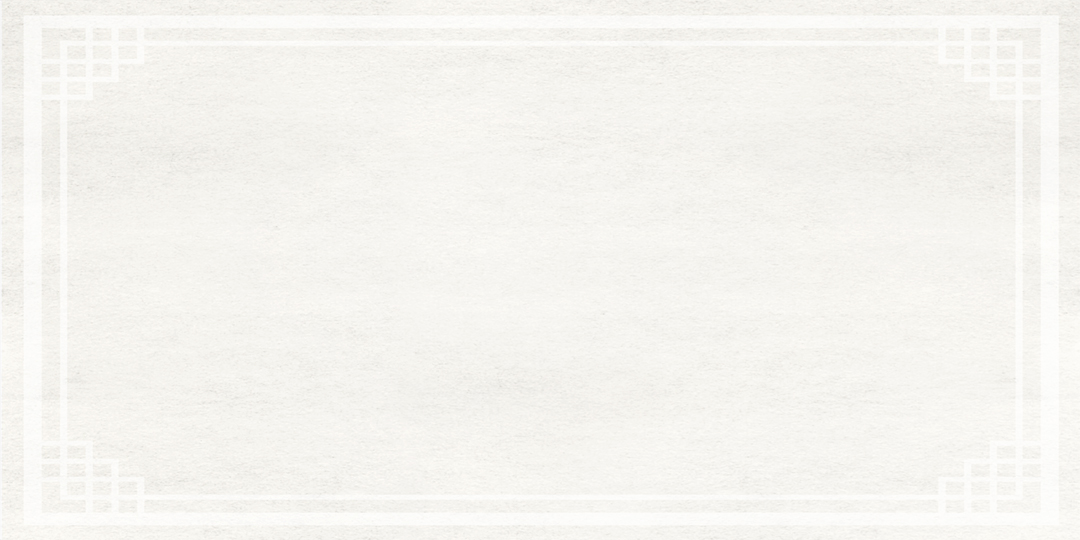 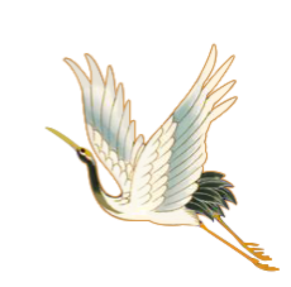 LOGO
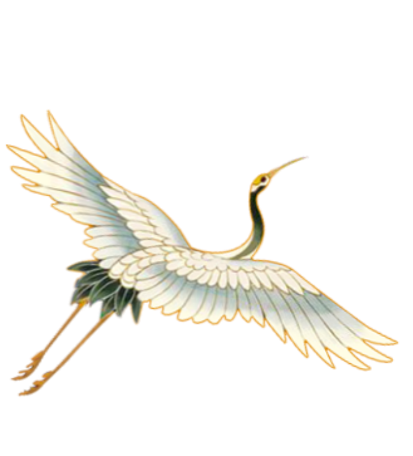 THANKS
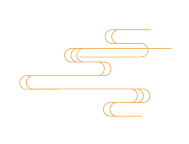 Report ：freeppt7.com
XX.XX.20XX
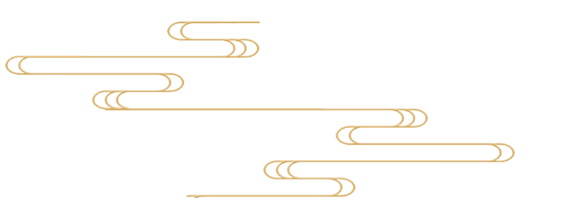 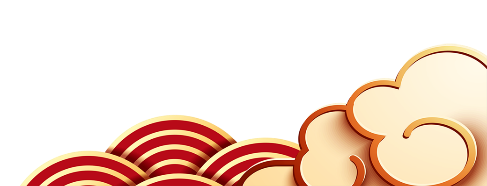